МКОУ ТОГУЧИНСКОГО РАЙОНА «КИИКСКАЯ СРЕДНЯЯ ШКОЛА»
Современный  урок – это…
Урок – это зеркало общей и педагогической                                                               культуры   учителя, 
мерило его 
интеллектуального  
богатства, 
показатель его 
кругозора,  эрудиции»
В.А. Сухомлинский
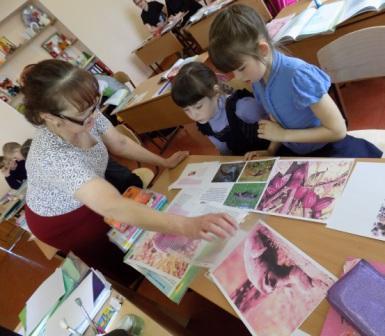 Составитель:  учитель физики Рагулина Любовь Давыдовна
Современный урок 
- высокий уровень мастерства учителя, умело используемый все возможности для развития личности ученика, ее активного умственного роста, глубокого и осмысленного усвоения знаний, формирования нравственных основ.
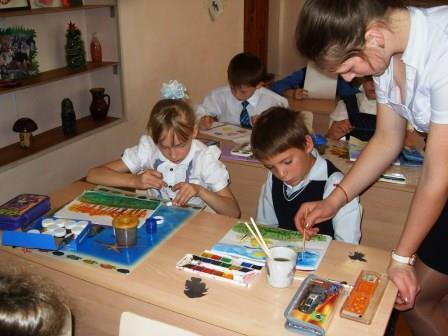 Сравнительные  особенности  традиционного  и  современного урока
Сравнительные  особенности  традиционного  и  современного урока
Системно - деятельностный подход 
метод, при котором ученик является активным 
субъектом педагогического процесса.
Главная цель 
- пробудить у ученика интерес к предмету и процессу обучения,  развить у него навыки самообразования.
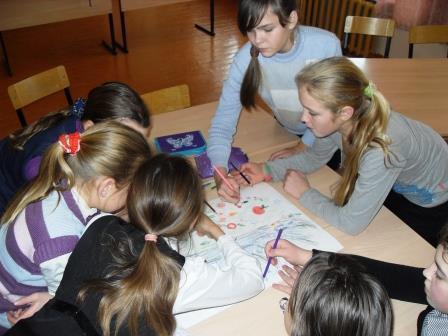 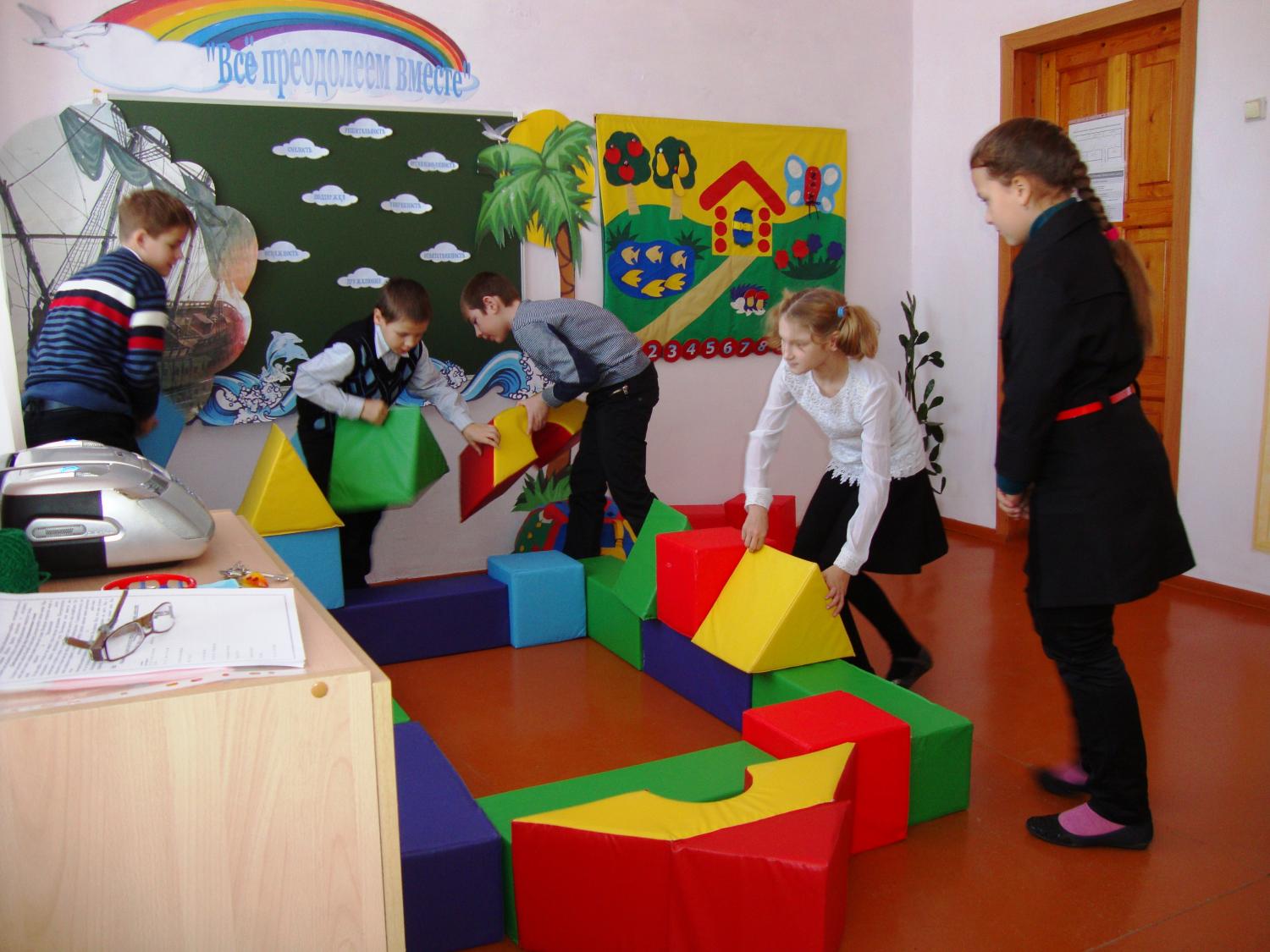 "Единственный путь, ведущий к познанию - это деятельность".
                                                                                                         (Английский писатель и мыслитель Бернард Шоу)
Современные технологии: 
 Личностно-ориентированные,
 Предметно-ориентированные,
 ИКТ-технологии,
 Здоровьесберегающие технологии.
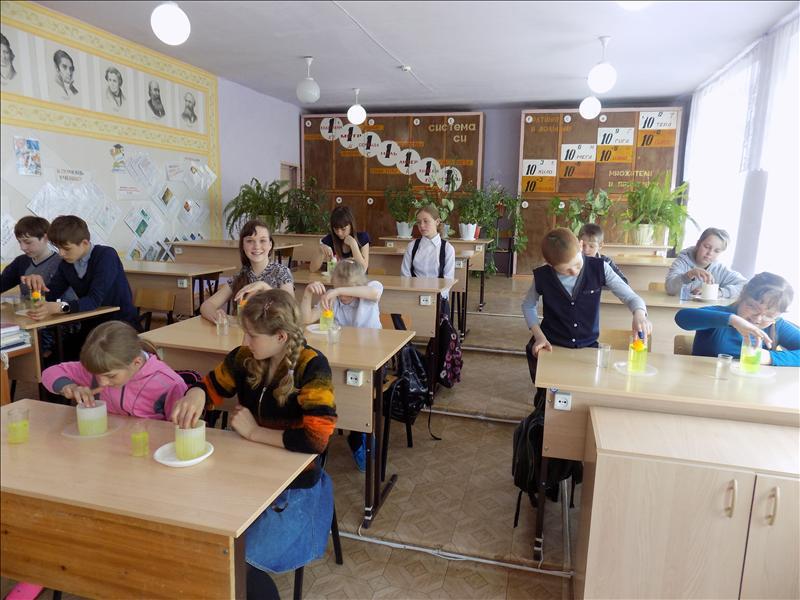 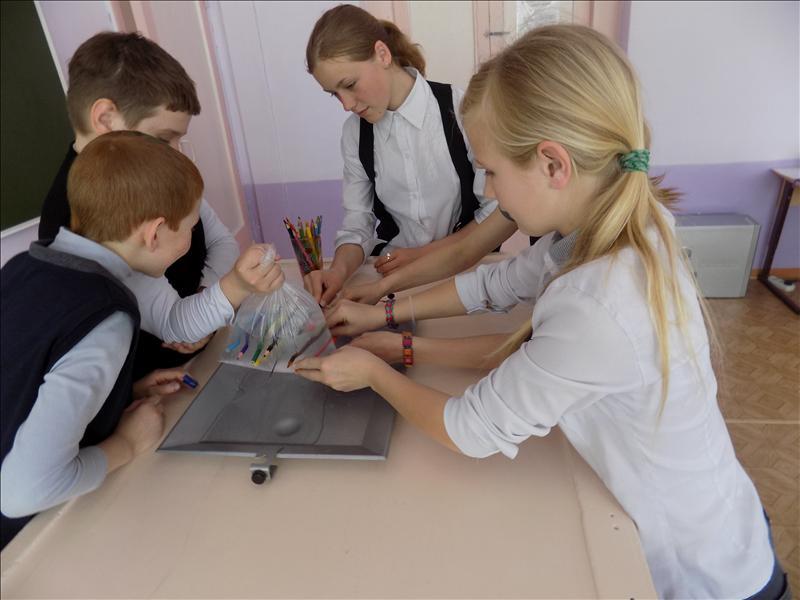 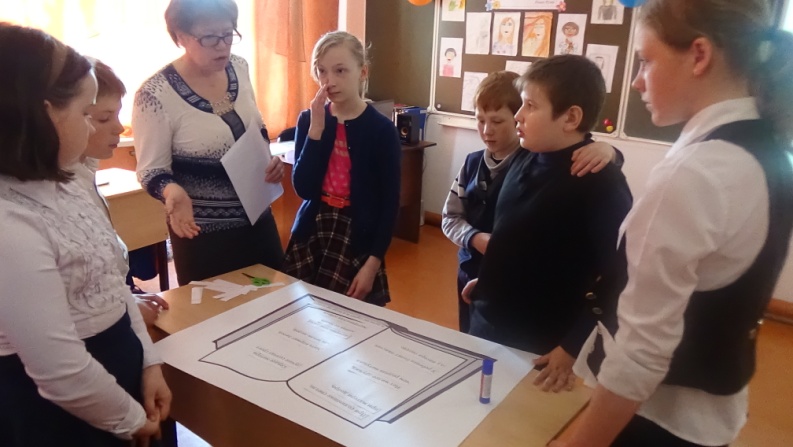 «Внедрение новых образовательных технологий как фактор успешной реализации ФГОС НОО и ФГОС ООО»  
Цель: повышение  эффективности образовательного процесса через внедрение современных образовательных технологий.
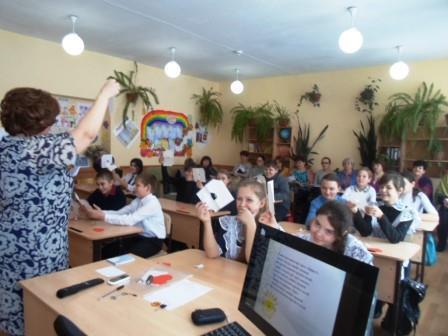 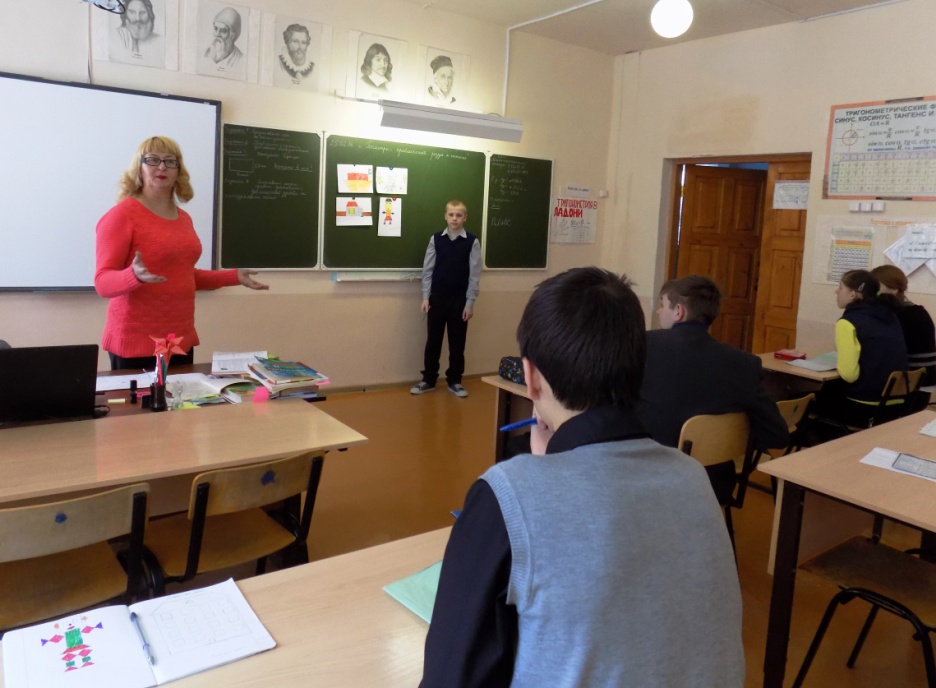 Школа — это мастерская, где формируется мысль подрастающего поколения, надо крепко держать ее в руках, если не хочешь выпустить из рук будущее.  (Анри Барбюс)
Педагогическая мастерская 
предполагает самостоятельную поисковую, исследовательскую, творческую 
деятельность учащихся.
Цель технологии: создать содержательные и организационные условия для личностного саморазвития учащихся.
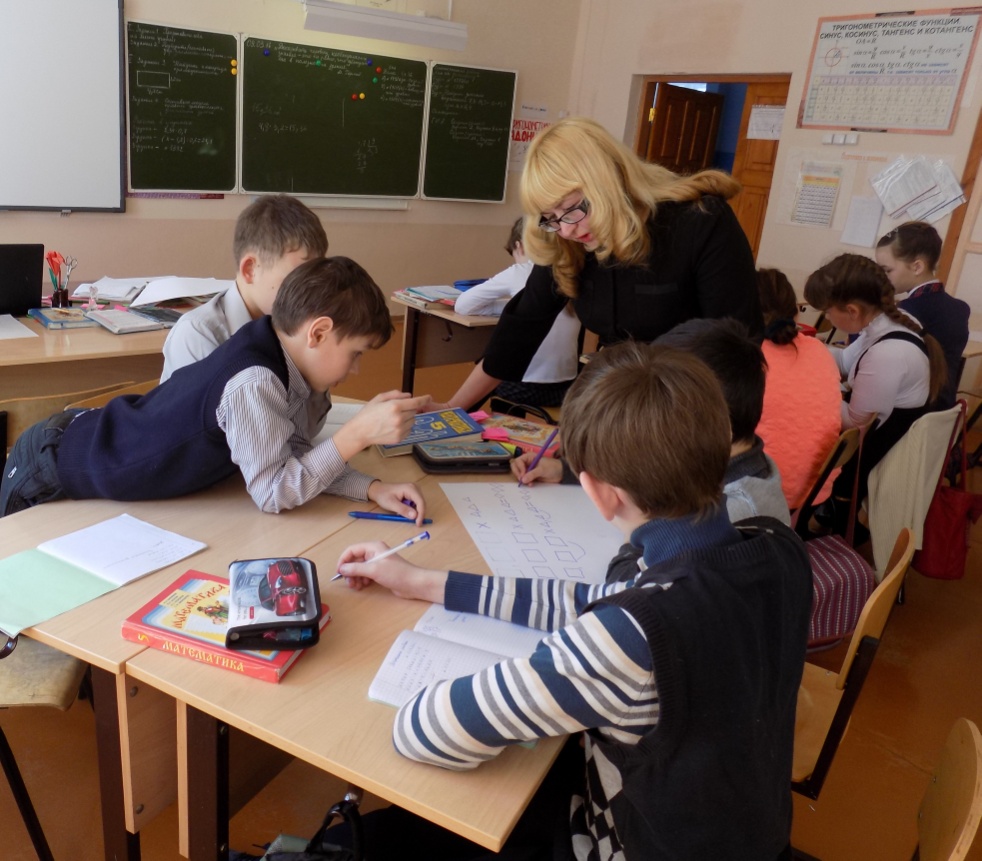 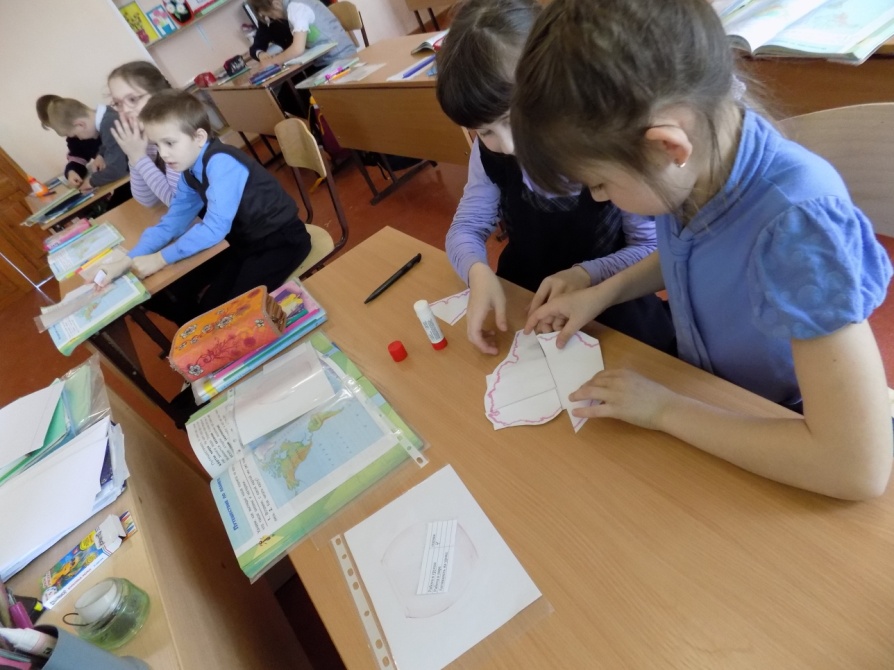 Основная идея технологии французских «мастерских» – ВСЕ СПОСОБНЫ!

Мастер не призывает: «Делай как я». 
Он говорит: «Делай по-своему».
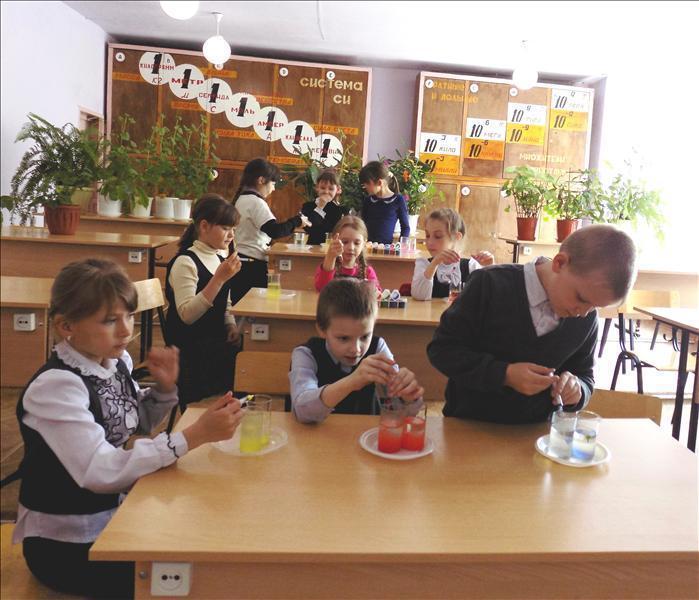 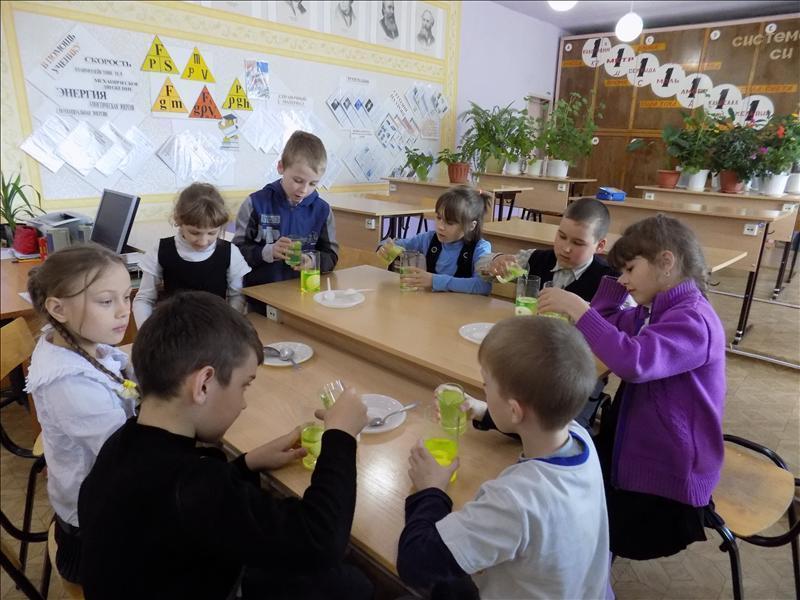 Проживание  мастерской – это путь от хаоса к порядку, из неопределённости в понимание.
Основные 
этапы  мастерской:
Индукция,
Самоконструкция,
Деконструкция,
Реконструкция,
Социализация,
Афиширование,
Разрыв,
Рефлексия
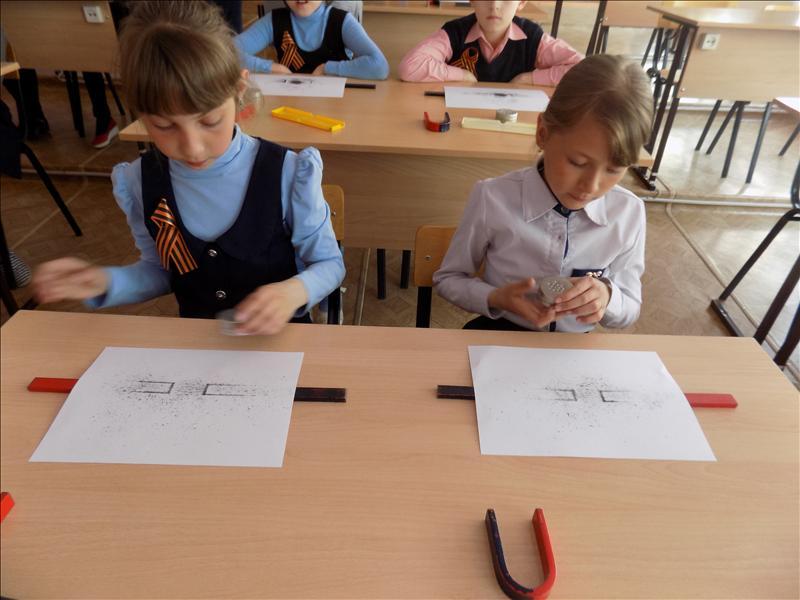 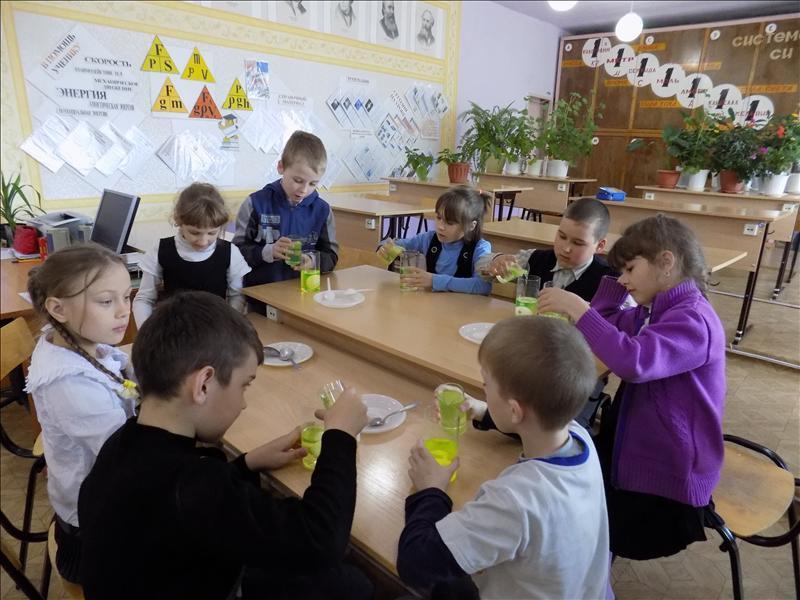 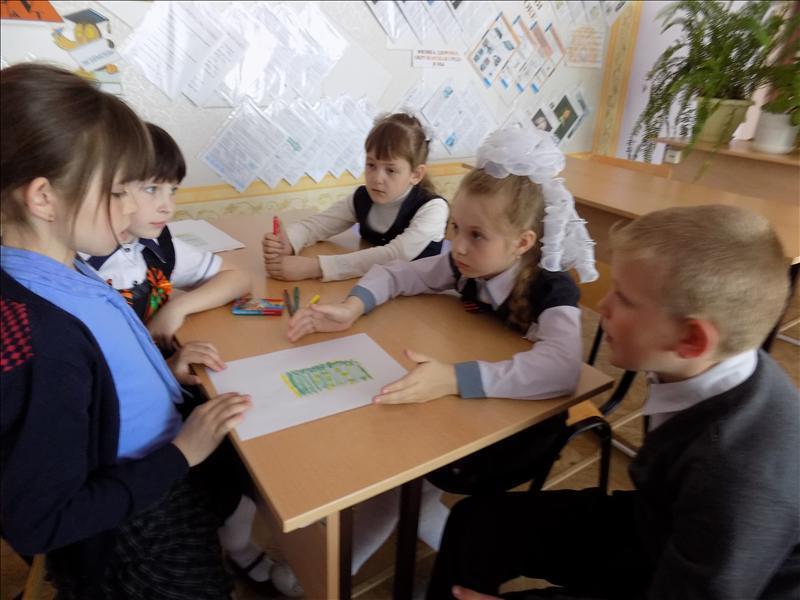 Индукция («наведение») 
- этап создания эмоционального настроя и мотивации обучающихся к творческой деятельности.  Индуктор - слово, текст, предмет, звук, рисунок, форма, задание.
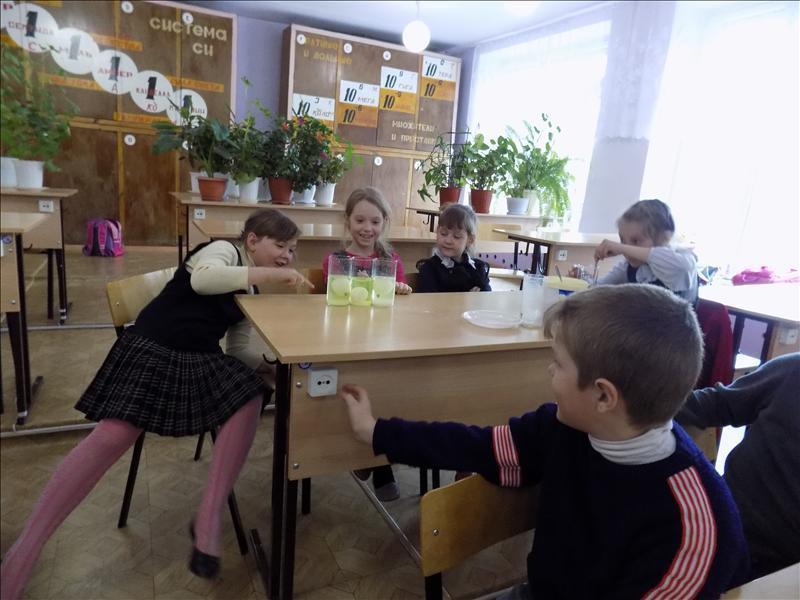 Самоконструкция 
- индивидуальное 
создание 
гипотезы, 
решения, 
текста, 
ответа, 
проекта.
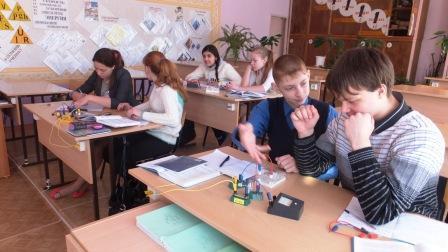 Деконструкция 
 разрушение, хаос, 
неспособность 
выполнить 
задание имеющимися 
средствами.  
Создаётся информационный запрос.
Реконструкция 
 воссоздание 
микрогруппами 
из хаоса своего 
проекта 
решения проблемы, 
создание 
творческих работ.
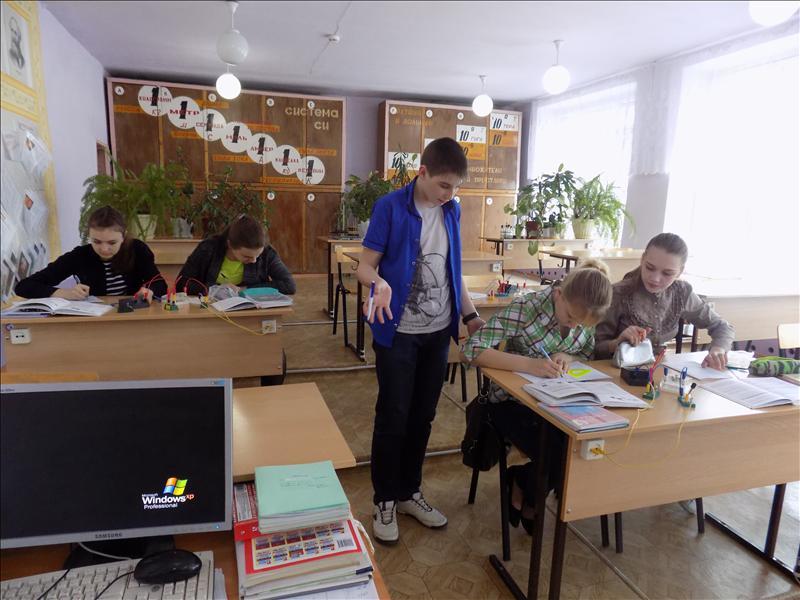 Социализация 
 соотнесение 
учениками  
своей деятельности 
с деятельностью других, 
представление 
всем окончательных 
результатов труда.
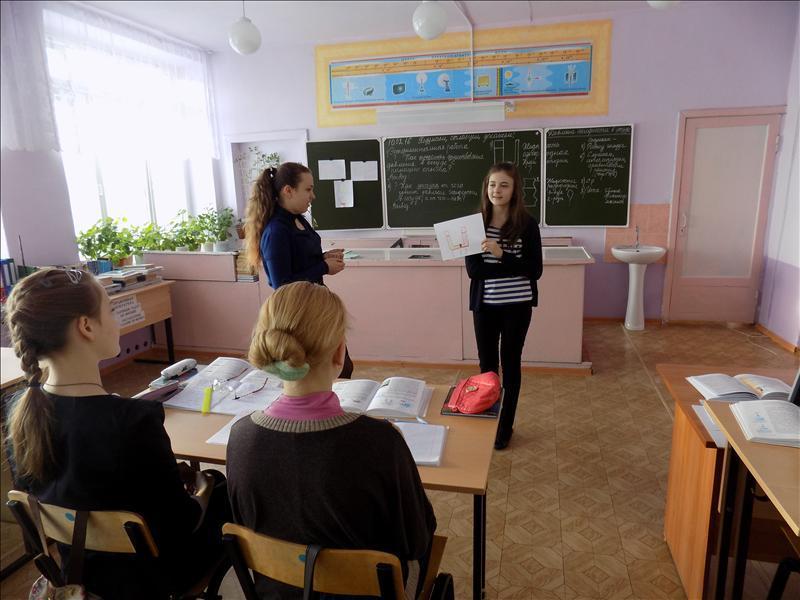 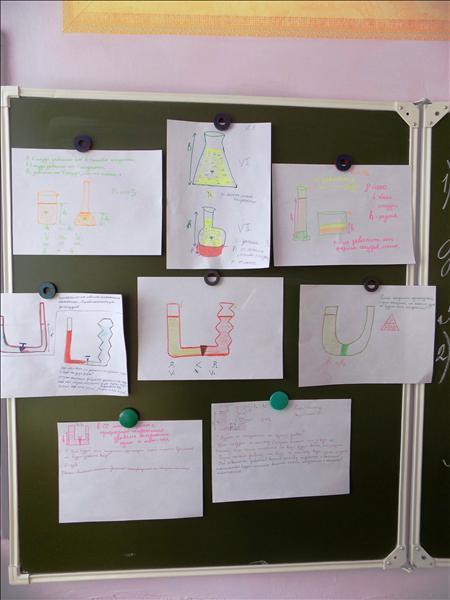 Афиширование 
 вывешивание, наглядное 
представление 
результатов
деятельности мастера 
и учеников 
(текст, схема, проект) 
и ознакомление 
с ними всех.
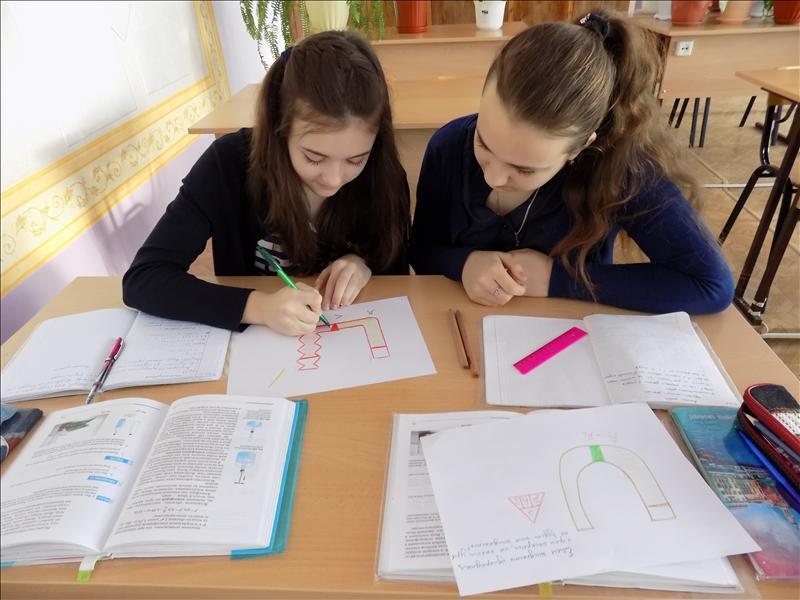 Разрыв 
резкое приращение 
в знаниях. 
Инсайт (озарение).
Рефлексия 
осознание 
учеником 
себя в 
собственной 
деятельности, 
обобщение 
чувств, 
возникающие 
в мастерской.
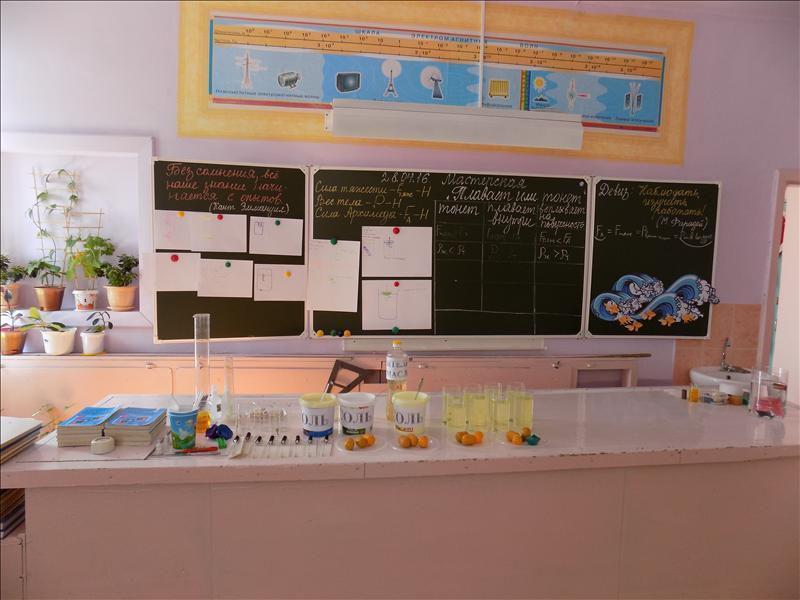 «Хороший учитель не знает, как будет развиваться урок во всех его тонкостях и деталях; не знает не потому, что он работает вслепую, а потому, что он очень хорошо знает, что такое    хороший урок». (В.А. Сухомлинский)
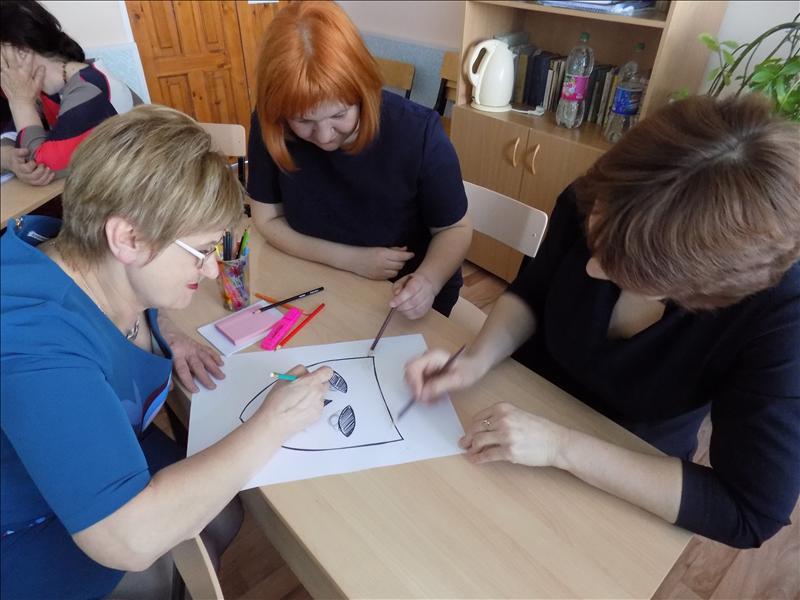 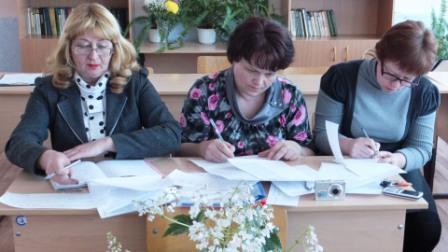 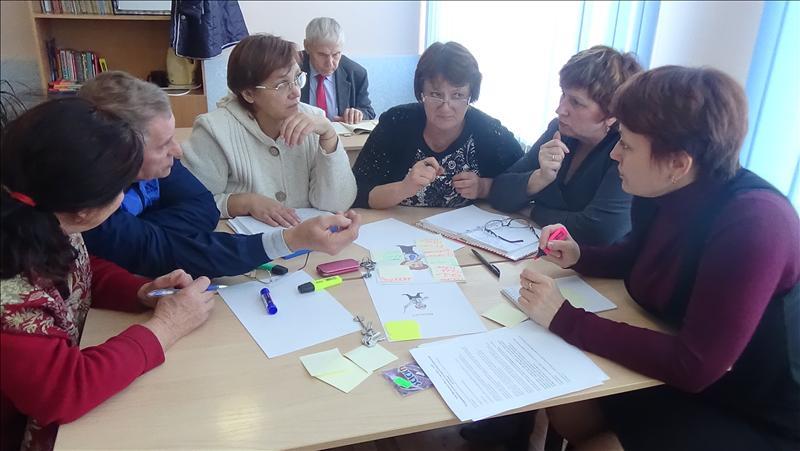 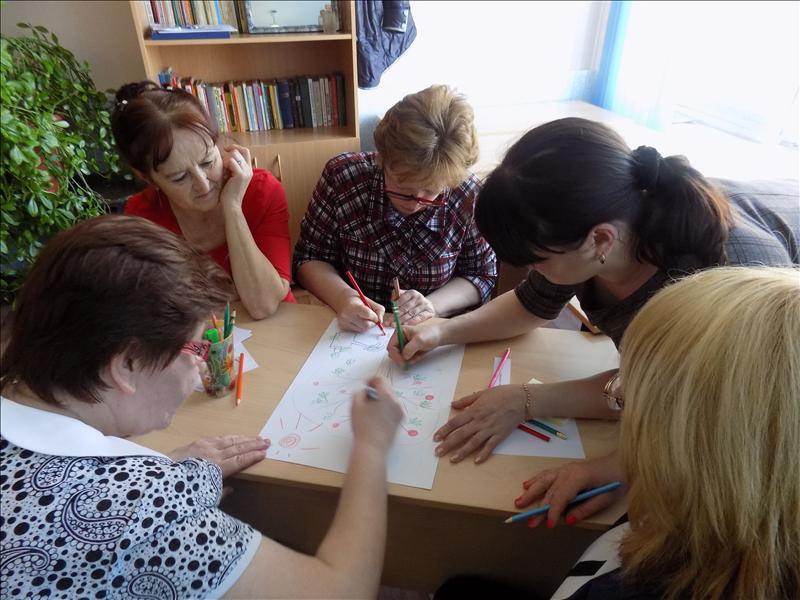 Девиз педагогической  «мастерской»: 
«Расскажи - и я забуду, 
Покажи - и я запомню, 
Вовлеки - и я пойму!»







 


Принцип деятельности: 
«Не дари голодному рыбу, а подари ему удочку»
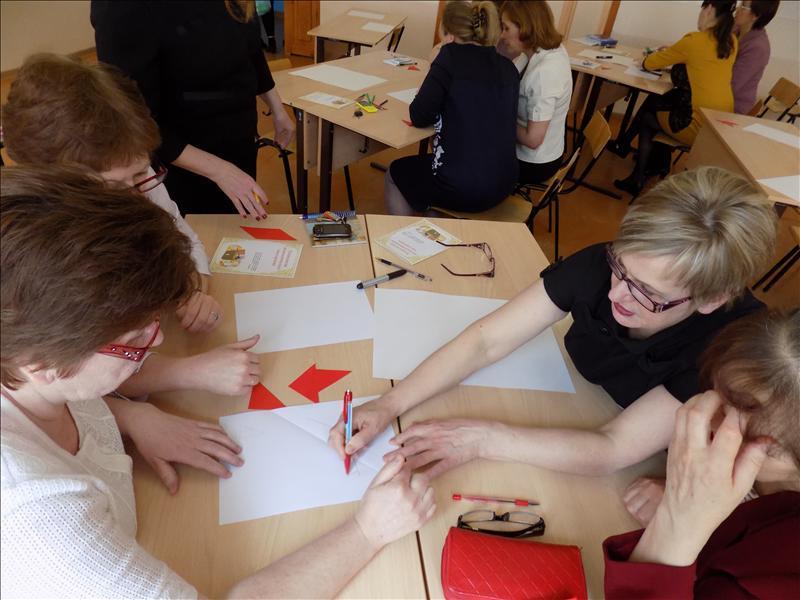 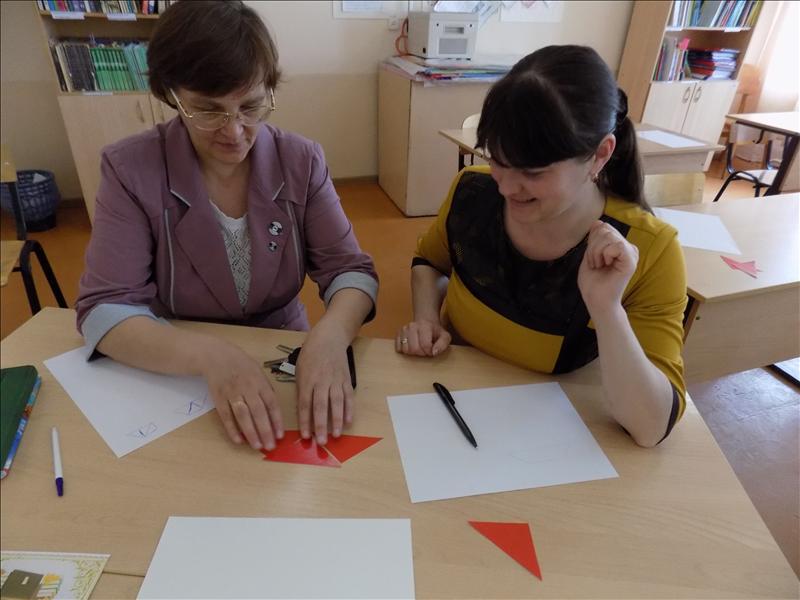 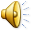